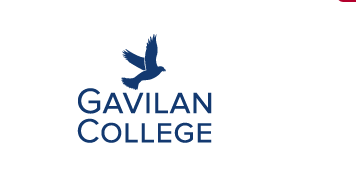 Mental Health Support
Carla Velarde-Barros M.S.W.
Counseling Faculty
http://www.gavilan.edu/counseling/
Agenda
Gavilan Resources
Santa Clara Resources
San Benito 
Other info/ Hotlines
Upcoming Event- Movies 4 Mental Health
Art with Impact
Gavilan College
Referrals to DCC
Discovery Counseling Center 
Current Gavilan students
Need Gavilan College Counselor referral
6 FREE therapy sessions 
Currently therapists providing tele-therapy
Santa Clara County
Santa Clara County 
	https://www.sccgov.org/sites/bhd
Discovery Counseling Center
	http://mydiscoverycc.com/
Community Solutions
	https://communitysolutions.org/
Gardner Health Services
	https://gardnerhealthservices.org/specialty/counseling/
San Benito County
San Benito County Behavioral Health 
	https://www.cosb.us/county-departments/health/

Esperanza Center 
	https://www.cosb.us/county-departments/health/esperanza-center/
Crisis Numbers- text
National Help lines
National Suicide Prevention 1-800-273-TALK (8255)

National Hopeline Network 1-800-SUICIDE

The Trevor Project to end suicide among LGBTQ youth 1-866-488-7386
Gavilan Online Resources
Student Health 101
https://gavilan.campuswell.com/  
Wellness Central 
https://ccconlineed.instructure.com/courses/1895
Online Workshops
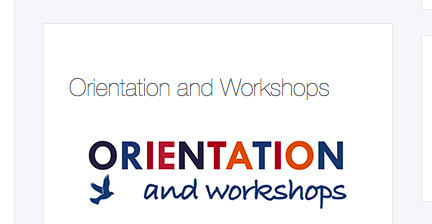 Mindfulness and meditation Apps
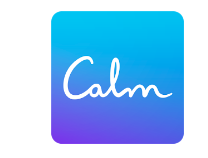 Calm  


Headspace


10 % Happier
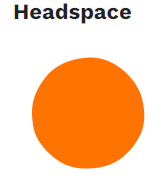 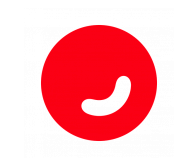 Strategies for coping
Practice Self care
Sleep, exercise, Eat well 
Have fun! (Music, art, puzzles, games, movies, books)
Find ways to focus : Routine, workspace 
Seek out social support: Technology 
Help others cope : We are in this together
Find ways to manage disappointment: grieve
Focus on things that you can control 

Additional Resources from 
American Psychological Association (APA)
Webinar: on.apa.org/coping-webinar-students
https://www.apa.org/topics/covid-19/student-stress.pdf
We are here to listen and help
Questions?